The Parent State
Controlling, disciplining, restricting
Nurturing, helpful, caring, loving
Using words like…
Using words like…
What a shame
 Take care
 Remember to…
 I’ll help you…
 It won’t take me long to..
Right/wrong
Good/bad
Never/always
You should/shouldn’t…
The Adult State
All facts, logic, common sense
The mature and deliberatingpart of personality.
Actions and words are sensibleand well-considered.
Collects information, evaluatesit, works out possibilities, takesand resolves problems in a logical,calm way.
Concentrates on facts; not feelings and prejudices.
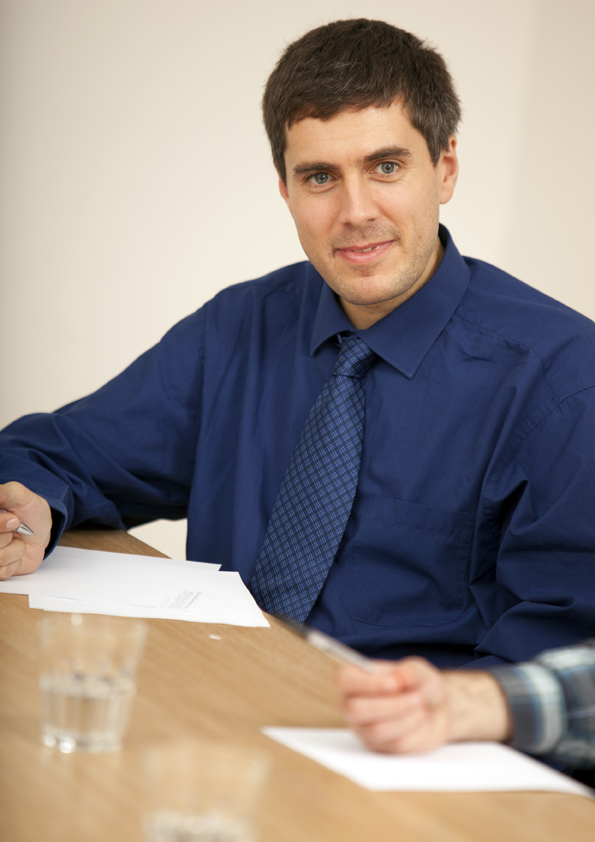 The Child State
Adapted Child:
Free Child:
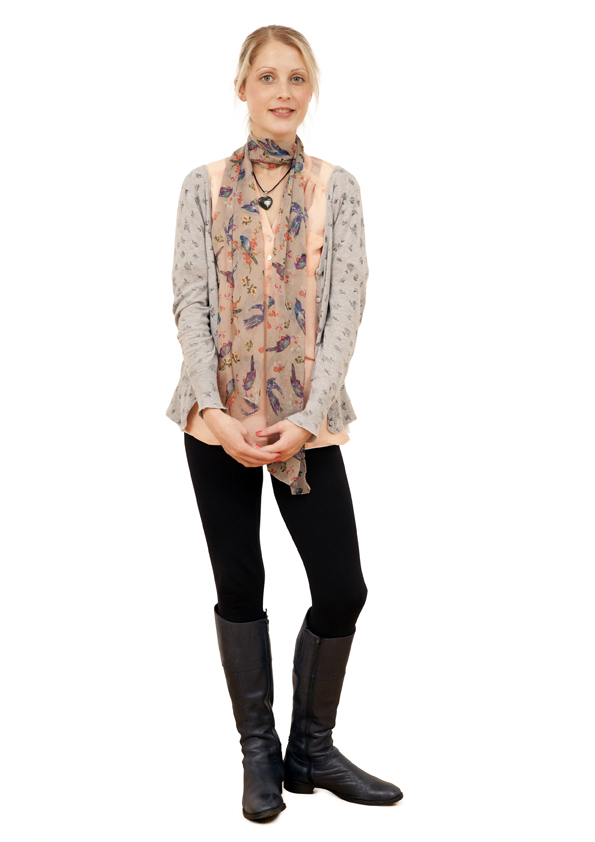 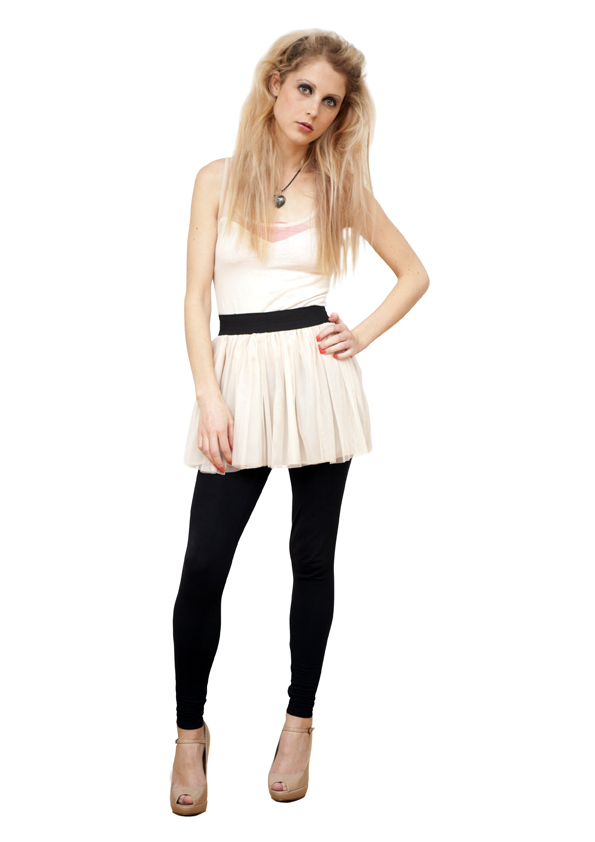 Carrying the influences ofour upbringing,e.g., “Doing as we are told”, gives rise to:
 Guilt.
 Rebellion.
 Obedience. 
 Compromise.
Impulsive.
 Instinctive.
 Undisciplined. 
 Demanding.